Administration
Final Exam: Next Tuesday, 12/6 12:30, in class. 
Material: Everything covered from the beginning of the semester
Format: Similar to mid-term; closed books
Review session on Thursday
HW 7: Due on Thursday 12/1. 
Only 24 hours of no additional time if needed.
Final Projects:
Due on Tuesday, 12/13; 
Follow Piazza and web site for submission insturctions
The final report should look like a conference paper. 
A report guideline is available from the class info page.
No office hours this week.
1
How many are there ?
2
Clustering
Clustering is a mode of unsupervised learning.
Given a collection of data points, the goal is to find structure in the data:  organize that data into sensible groups.
We are after a convenient and valid organization of the data, not after a rule for separating future data into categories.
Cluster analysis is the formal study  of algorithms and methods for doing that.
How many are there ?
3
Clustering
Clustering is a mode on unsupervised learning.
Given a collection of data points, the goal is to find structure in the data:  organize that data into sensible groups.
We are after a convenient and valid organization of the data, not after a rule for separating future data into categories.
Cluster analysis is the formal study  of algorithms and methods for doing that.
4
Clustering
A cluster is a set of entities which are alike, and entities in different clusters are not alike.
A cluster is an aggregation of points in the test space such that the distance between any two points  in the cluster is less than the distance between any point in the cluster and any point not in it.
Clusters may be described as connected regions of a multi-   dimensional space containing a relatively high density of points,     separated from other  regions by regions containing a low  density of points.
5
Clustering
The last definitions assume that the objects to be clustered are    represented as points in some measurements space.

“We recognize a cluster when we see it”.

It is easy to give a functional definition for a cluster, but a lot     harder to give an operational definition. 

One reason may be that objects can be clustered into groups with a purpose in mind (shape, size, time, resolution,….)
6
Clustering
7
Theorem: That is no clustering function that maps a set of points into a partition of it, that satisfies all three conditions. [Klienberg, NIPS 2002]
Clustering
Clustering is not a Learning Problem.  It’s an Optimization Problem.   Given a set of points and a pairwise distance, devise an algorithm f that splits the data so that it optimizes some natural conditions. 
Scale-Invariance.  
For any distance function d; for any α > 0, we have f(d) = f(α · d).
Richness. 
Range(f) is equal to the set of all partitions of S.
In other words, suppose we are given the names of the points only (i.e. the indices in S) but not the distances between them. Richness requires that for any desired partition Γ, it should be possible to construct a distance function d on S for which f(d) = Γ 
Consistency. 
Let d and d’ be two distance functions. If f(d) = Γ, and d’ is a Γ-transformation of d, then f(d’) = Γ. In other words, suppose that the clustering Γ arises from the distance function d. If we now produce d’ by reducing distances within the clusters and enlarging distances between clusters then the same clustering Γ should arise from d’.
8
Clustering
Clustering is not a Learning Problem.  It’s an Optimization Problem.   Given a set of points and a pairwise distance, devise an algorithm f that splits the data so that it optimizes some natural conditions. 

So, what do we do? 
Different optimization heuristics that make sense. 
Clustering can be done under generative model assumptions, or without any statistical assumptions
A key component in clustering is the measurement  space: 
What is a reasonable distance/similarity measure  ?
What are the important dimensions of the data ?
 We will discuss:
 Clustering methods  Metric Learning methods
 Dimensionality reduction methods
9
The Clustering Problem
We are given a set of data points x1, x2, … xm  that we would like to cluster.

Each data point is assumed to be an d-dimensional vector, that we will write as a column vector: 
                    x= (x1, x2, … xd )T
  
 We do not make any statistical assumptions on the given data, nor on the number of clusters.
10
Distance Measures
In studying Clustering techniques we will assume that we are  given a matrix of distances between all pairs of data points. 
 We can assume that the input to the problem is:
11
Distance Measures
In studying Clustering techniques we will assume that we are  given a matrix of distances between all pairs of data points.  
A distance measure (metric) is a function d:Rd x Rd  R  that satisfies:



For the purpose of clustering, sometimes the distance (similarity) is not required to be a metric
No Triangle Inequality
No Symmetry
12
Distance Measures
Examples: 

    Euclidean Distance:

    Manhattan Distance:

    Infinity (Sup) Distance:


 Notice that if             is the Euclidean metric,               is not a metric
   but can be used as a measure (no triangle inequality)
13
Distance Measures
Examples: 
    Euclidean Distance:

    Manhattan Distance:

    Infinity (Sup) Distance:
14
Distance Measures
Notice that:
 Infinity (Sup) Distance < Euclidean Distance <Manhattan Distance:



 But distances do not induce same order on pairs of points
15
Distance Measures
The clustering may be sensitive to the similarity measure.
 Sometimes this can be avoided by using a distance measure
   that is invariant to some of the transformations that are natural to 
   the problem.
  Mahalanobis  Distance:
   where  is a symmetric matrix.
   Covariance Matrix: Translates all the axes so that they have 
   Mean=0 and Variance=1 (Shift and Scale invariance)
16
Distance Measures
The clustering may be sensitive to the similarity measure.
 Sometimes this can be avoided by using a distance measure
   that is invariant to some of the transformations that are natural to 
   the problem.
  Mahalanobis  Distance:
   where  is a symmetric matrix.
   Covariance Matrix: Translates all the axes so that they have 
   Mean=0 and Variance=1 (Shift and Scale invariance)

 It is possible to get rotation invariance by rotating the axes so 
   that they coincide with the  eigenvectors of the covariance matrix.
   This is a transformation to the principle components.
17
Distance Measures
Sometimes it is useful to define 
   distance between a data point x and a set A of points:




 and distance between sets of points A, B:




 There are many other ways to do it; may depend on the application.
18
Basic Algorithms
Given: a set  x1, x2,…xm of data points, 
             a distance function d(x,y) and 
             a threshold T  
 Ci will represent clusters, zi  their representative
 i index into data points, j index into clusters
Problems: Outcome depends on the order of the data points both in assigning points to a cluster and in determining distance of a point from a cluster
process data point i 
(where to place it?)
19
Association-Dissociation
Given a collection of points, one way to define the goal of a 
   clustering process is to use the following two measures:

     A measure of similarity within a group of points
     A measure of similarity between different groups

 Ideally, we would like to define these so that:

     The within similarity can be maximized
     The between similarity can be minimized
  at the same time.

 This turns out to be a hard task.
20
Quality
Given: a set  X = {x1, x2, …xm} of points,  a distance function d(x,y)  
 X is split into k clusters Cj, each with a representative zj 2 X 
 
 Definitions: (scatter measures)
    Within cluster:                          (average distance to representative) 

    
    Global Clustering Scatter:
                                             
                                                
   For each xi choose the closest representative zj. 
     Dj measures the scatter of the jth cluster; we want to minimize it.
     D measures the quality of the clustering;
21
Quality
Definitions: (scatter measures)
    Within cluster:                          (average distance to representative) 

    
    Global Clustering Scatter:
                                             
                                                
   For each xi choose the closest representative zj. 
     Dj measures the scatter of the jth cluster; we want to minimize it.
     D measures the quality of the clustering; 
  For optimal clustering:
22
K-Means
Given: a set  X = {x1, x2, …xm} of points,  a distance function d(x,y)  
 X is split into k clusters Cj, each with a representative zj 2 X 
 Algorithm:
  1. Initialize centers randomly                   round: r=1 
  2. Cluster x1, x2, …xm  w.r.t centers using Nearest Neighbor 

  3. Choose new centers: Choose zj to minimize Di       .
      Compute the clustering total scatter for this round: 
  4. Stopping Criterion: Check if

         If not, iterate:  r = r+1,  go back to 2.
23
K-Means
Given: a set  X = {x1, x2, …xm} of points,  a distance function d(x,y)  
 X is split into k clusters Cj, each with a representative zj 2 X 

 Will it converge ? It can be shown that the scatter mean goes down. 
 Note that this is a Hard EM algorithm (see K-Means in the EM lecture)
  We do not know how fast it will converge -- bound # of iterations.

 Why should the center be an element in the set ?
    Using the Euclidean Distance, minimizing is achieved by 
    computing the average, which need not be a data element.

  What is k ? Can try with different values, and measure the quality of the   
    clustering.
24
Improving K-Means
The main problem with k-means is the initial conditions -- 
    determining k and the centers. 

  Bad initial conditions may generate unimportant cells and may 
    degrade overall performance.
  There are various ways to get around it. 
  Methods for splitting centers:
      Start with k=1; for k=i use the centers of k=i-1, or a simple 
      function of them.  
  ISODATA: k-means with provisions for 
           deleting clusters  (if they are too small)
           splitting clusters (if their mean scatter is too large)
           Adapting k; stopping criterion
25
Limitations
k-means/ISODATA will work well in cases where all the clusters
   behaves similarly statistically. 

 K-means can be shown to be optimal when the distance function
   is derived from the probability distribution that generates the data.

  E.g., for a mixture of Normal distribution, the Euclidean metric
    yields optimal performance. 
   This is the EM algorithms studied earlier.

  These methods are not so effective when the data has some 
    internal  structure, especially if different clusters have 
    different structures.
26
Limitations
27
Model Based Methods
One advantage of K-means is that it is a principled method – 
    it has a probabilistic interpretation.

This allows a principle investigation of the algorithm; a better 
understanding of what it does, and a way to modify it in a principled way.


Can this be done for other algorithms?
28
Agglomerative Clustering
Assume a distance measure between points d(x1,x2)

  Define a distance measure between Clusters D(c1,c2)

  Algorithm:  
 Initialize: Each point in a separate cluster. 
 At each stage, merge the two closest clusters according to D. 
        (I.e., merge the two D-closest clusters). 



Different definitions of D, for the same d, give rise to radically different 
partitions of the data.
29
Examples (I)
Assume a distance measure between points d(x1,x2)

  Define a distance measure between Clusters D(c1,c2)

  Algorithm: 
 Initialize: Each point in a separate cluster.
 At each stage, merge the two closest clusters according to D. 
        (I.e., merge the two D-closest clusters). 

Single Link Clustering:

                           DSL(C1,C2) = min{xi Ci} d(x1,x2)

Complete Link Clustering:

                           DCL(C1,C2) = max{xi Ci}  d(x1,x2)
30
Examples (II)
Assume a distance measure between points d(x1,x2)

  Define a distance measure between Clusters D(c1,c2)

  Algorithm: 
 Initialize: Each point in a separate cluster.
 At each stage, merge the two closest clusters according to D. 
        (I.e., merge the two D-closest clusters). 
Ward’s Method: 
               D(ward) = ESS(C1 U C2) – ESS(C1) – ESS(C2) 

             Where:  ESS(C) = (x-m)2
             m – mean of data point in cluster C

Group Average Clustering: 
               DGA(C1,C2)  = mean{Ci ,Cj} d(x1,x2)
31
Model Based Methods
Claim: Common heuristics for agglomerative clustering algorithms are 
Each equivalent to a hierarchical model-based (probabilistic) method.

  This interpretation gives a theoretical explanation for the empirical 
  behavior of these algorithms, as well as a principled approach to practical
  issues: no. of clusters, choice of methods, etc. 

  Model based clustering views clustering as the problem of computing the
  (approximate) maximum for the classification likelihood of the data X.

The classification likelihood of the data X: 
                    L(1,….,k ;l1,…,ln  |X) = p (xi| i)
Where: li is the label (cluster id) of the point xi
           i are the model parameters. 

Notice that this is a model of hard clustering. It is also possible to 
model soft clustering, as a mixture model.
32
Model Based Agglomerative Methods
Model based clustering views clustering as the problem of computing the
  (approximate) maximum for the classification likelihood of the data X.

Agglomerative approach:

 - Start with a partition P of the data in which each sample is in its own 
   singleton cluster.

 - At each stage, two clusters are chosen from P and merged, forming 
   a new partition P’.

 - The pair which is merged is the one which gives the highest resulting 
    likelihood. (merges typically reduce the likelihood)

 - The process is greedy. The best choice at a certain stage need not 
   develop into the best strategy.
33
Model Based Agglomerative Methods
Agglomerative approach:
 - Start with a partition P of the data in which each sample is in its own 
   singleton cluster.
 - At each stage, two clusters are chosen from P and merged, forming 
   a new partition P’.
 - The pair which is merged is the one which gives the highest resulting 
    likelihood. (merges typically reduce the likelihood)
 - The process is greedy. The best choice at a certain stage need not 
   develop into the best strategy. 

At each stage of the algorithm we are choosing new labels; we don’t 
explicitly choose new parameters. Implicitly, it is assumed we have the 
best parameters. The quality of the current labeling: 
                       J(l1,…,ln |X) = max L(, l1,…,ln | X)
Relative cost of a merge:
                                      J(P.P’) = J(P)/J(P’)
Rather than maximizing J(P’), can maximize the relative cost.
34
Model Based Methods
The classification likelihood of the data X:
 
                    L(1,….,k ;l1,…,ln  |X) = p (xi| i)

Where: li is the label (cluster id) of the point xi
           i are the model parameters. 


Notice that this is a model of hard clustering. It is also possible to 
model soft clustering, as a mixture model.
35
Model Based Interpretation
Ward’s Method:

 - If the probability model is multivariate normal with uniform spherical 
   covariance matrix I, then 
			      J  ~  D(ward)

   In this case we assume the component density is:
Rather than maximizing J(P’), can maximize the relative cost.
36
Model Based Interpretation
Single-Link clustering:

 - The corresponding probability model is a mixture of branching random 
   walks (BRWs). A BRW is a stochastic process which generates a tree of
   data points x as follows: 
   
   - The process starts with a single root x0 in the placed according to some
      distribution p0

   - Each node in the frontier of the tree produces zero or more children. 
     The position of a child is generated according to a multivariate normal
     distribution, with variance I centered around the parent’s location.

Claim: If the probability model is a mixture of BRWs, then:  
			      J  ~  D(SL)
37
Model Based Methods
One advantage of K-means is that it is a principled method – 
    it has a probabilistic interpretation.

This allows a principle investigation of the algorithm; a better 
understanding of what it does, and a way to modified it in a principled way.





Several Heuristics can be given probabilistic interpretation.
38
Importance of a Metric for a Clustering Algorithm
d1(x,x’) = [(f1 - f1’) 2+(f2 - f2’) 2]1/2
d2(x,x’) = |f1 – f1’|+|f2-f2’|
(a) Single-Linkage with Euclidean
(b) K-Means with Euclidean
(c) K-Means with a Linear Metric
There is no ‘universal’ distance metric that is good for any clustering algorithms and for any problems.
39
[Speaker Notes: Furthermore, it’s not clear whether there exists a distance metric that is good for any clustering algorithms for any tasks.

This examples shows that different combinations with clustering algorithms and distance m]
Graph Theoretic Methods
Points in an arbitrary feature space are represented as a 
   weighted graph  G=(V,E)

 Nodes represent the points in the feature space.
 Edges are drawn between every pair of nodes. The weight of the 
   edge w(i,j) is a function of the similarity between nodes i and j.
Proximity Matrix:
a    b     c    d    e
a   0    6    8    2    7
b   6    0    2    5    3
c   8    2    0  10    9
d   2    5  10    0    4
e   7    3    9    4    0
b
a
e
c
d
w(c,d)
40
Graph Theoretic Methods
Points in an arbitrary feature space are represented as a 
   weighted graph  G=(V,E)







 We seek a partition of the set of       vertices into disjoint sets
                       where:  some measure of the similarity 
           among the vertices in each     is high , and 
           across sets           is low. 
(Notice that we assume a similarity measure, but it need not be metric)
a    b     c    d    e
a   0    6    8    2    7
b   6    0    2    5    3
c   8    2    0  10    9
d   2    5  10    0    4
e   7    3    9    4    0
b
a
e
c
d
w(c,d)
41
Graph Theoretic Methods
What is the precise criterion for a good partition ?

 How can such a partition be computed efficiently ?  

 General Method:  Decompose the graph into connected component
   by identifying and deleting inconsistent (“bad”) edges.

 Algorithm:
  Construct the Maximum Spanning Tree (recall: we work with similarity)
  Identify  inconsistent edges in the MST
  Remove the inconsistent edges to form connected components
    and call them clusters.
42
Graph Theoretic Methods
Algorithm:
      Construct the Maximum Spanning Tree
      Identify  inconsistent edges in the MST
      Remove the inconsistent edges to form connected components
        and call them clusters.

What are inconsistent edges ?
  -  Use a threshold  (delete the light edges)
  -  Delete an edge if its weight is significantly lower than that of
     nearby edges.
Notice: in any case -- methods are local and thus not very different from the distance-based methods used before.
43
Example: Hierarchical Clustering
Hierarchical clustering is a nested sequence of partitions
 Agglomerative: 
       Places each object in its own cluster and gradually merge the 
       atomic clusters into larger and larger clusters.
 Divisive: Start with all objects in one cluster and subdivide 
       into smaller clusters. 
{(a) ,(b),(c),(d),(e)}
{(a,b),(c),(d),(e)}
{(a,b),(c,d),(e)}
{(a,b,c,d),(e)}
{(a,b,c,d,e)}
e
a
b
c
d
44
Example: Hierarchical Clustering
Form a Threshold Graph G(k): (i,j) G(k) iff k  d(i,j)
 If less clusters then before: 
        -  Name each connected component of G(k) a cluster    or
        -  Name each clique  of G(k) a cluster
a    b     c    d    e
a   0    3    8    2    7
b   3    0    1    5    4
c   8    1    0  10    9
d   2    5  10    0    4
e   7    4    9    4    0
45
Example: Hierarchical Clustering
Form a Threshold Graph G(k): (i,j) G(k) iff k  d(i,j)
If less clusters then before:      
   -  Name each connected component of G(k) a cluster    or        
   -  Name each clique of G(k) a cluster
b
c
b
c
b
c
b
c
d
d
d
a
a
a
G(1)
G(2)
G(3)
G(4)
b
c
a
d
e
a    b     c    d    e
a   0    3    8    2    7
b   3    0    1    5    4
c   8    1    0  10    9
d   2    5  10    0    4
e   7    4    9    4    0
46
Clustering
47
Global Algorithms
MST and neighborhood approaches are very efficient but are
    based on local properties of the graph.
  In many applications (e.g., image segmentation) we need a 
    partition criterion that depends on global properties.

  How  to partition the graph G(V,E) into the “natural” 
    disjoint sets A,B?
Try to define a global degree of similarity 
    between parts of the graph.
48
Cut Algorithms
MST and neighborhood approaches are very efficient but are
    based on local properties of the graph.
  In many applications (e.g., image segmentation) we need a 
    partition criterion that depends on global properties.

 A Graph G(V,E) can be partitioned into two disjoint sets A,B.
 The degree of similarity between the two parts:



 The optimal bi-partition of G is one that minimizes the cut value.

 There exist efficient algorithms for computing the minimal cut.
49
Cut Algorithms
Cut algorithms can be extended to k-partitions by recursively
   finding the minimal cuts that bisects the existing groups.
50
Cut Algorithms
51
Cut Algorithms
52
Cut Algorithms
53
Cut Algorithms
Minimal cut favors cutting small sets of isolated nodes in the
    graph G(V,E)



The cut value increases with the number of edges going across
the partitions. (The drawn partition assumes that distances are
inversely proportional to the similarity).

Improvement:  Normalization -


measures the total connection from the nodes in A to the graph V.
54
Cut Algorithms
The normalized measure would be:





This is a measure of dissociation between clusters in the graph
55
Cut Algorithms
The normalized measure would be:




This is a measure of dissociation between clusters in the graph

We can also define the normalized association within clusters: 

Let                      be as before (total weights edges with A)
56
Cut Algorithms
We have two measure:
    The disassociation measure 



 which we want to minimize.
 and a measure of association within clusters: 




which reflects how tightly, on average, nodes within the groups are 
connected to each other and we want to maximize.
57
Cut Algorithms
The disassociation measure (want to minimize)
Within cluster association measure  (want to maximize).
58
Normalized Cut Algorithms
The two partition criteria that we seek:
              minimizing the disassociation measure and  
              maximizing the within cluster association measure 
   are related and can be satisfied simultaneously.


 How to compute it efficiently: 
       The problem of Normalized Cut is NP hard.
       Approximation algorithms are based on 
       Spectral Methods - solving an eigenvalue problem
59
Clustering: Summary
The problem of partitioning a set of point into k groups is ill defined. 
  Determining the features space and the similarity measure may be  
   application dependent and are crucial in many cases.

  Standard approaches: 
        k-means; agglomerative methods 
  Graph Theoretic methods: 
        MST algorithms
        Cut algorithm
        Normalized Cut/Spectral Methods
 Key questions in current research:
 Scalability; Metric Learning
60
Importance of a Metric for a Clustering Algorithm
d1(x,x’) = [(f1 - f1’) 2+(f2 - f2’) 2]1/2
d2(x,x’) = |(f1+ f2)-(f1’+f2’)|
(a) Single-Linkage with Euclidean
(b) K-Means with Euclidean
(c) K-Means with a Linear Metric
There is no ‘universal’ distance metric good for any clustering algorithms and for any problems.
61
[Speaker Notes: Furthermore, it’s not clear whether there exists a distance metric that is good for any clustering algorithms for any tasks.

This examples shows that different combinations with clustering algorithms and distance m]
Traditional Clustering
A partition function
 h(S) = Ad(S)
distance
 metric d
clustering 
algorithm A
+
K-means
X = {x1,x2,…}, C = {c1,c2,…,ck}
Euclidean Distance:
d(x, x’) = [(x- x’)T(x- x’)]1/2
unlabeled data set S
partition h(S)
Unsupervised, without learning.
Metric learning and supervision: (Mooney etc. 03, 04, Xing etc. 03, Schultz & Joachims 03, Bach & Jordan03) Li & Roth’05
62
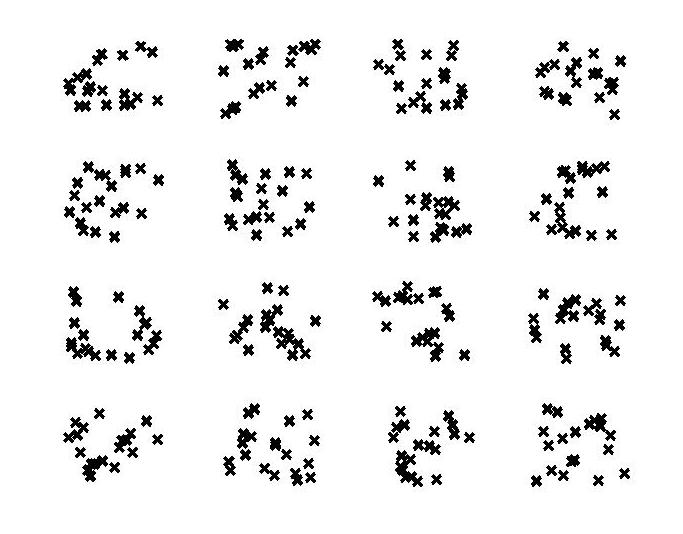 K=4
Supervision in Clustering
63
Supervision in Clustering
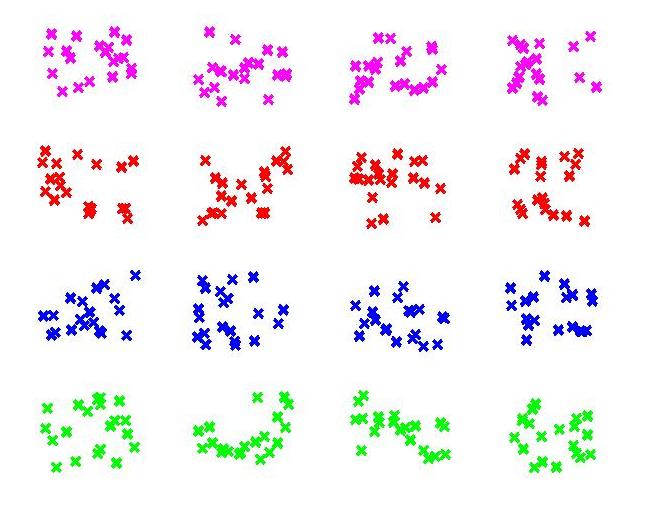 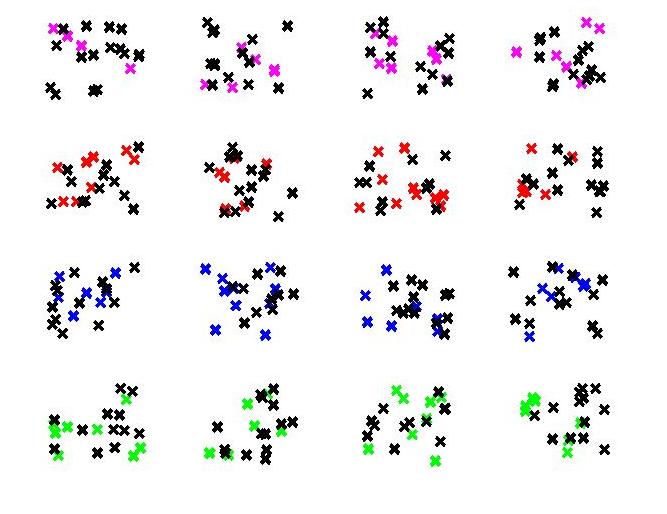 64
Training Stage:
Goal: h*=argmin errS(h,p)
labeled data set S
A partition function 
h(S) = Ad(S)
supervised
learner
distance
 metric d
clustering 
algorithm A
+
Application Stage: h(S’ )
unlabeled data set S’
partition h(S’)
Supervised Discriminative Clustering (SDC)
(based on Li & Roth 2005)
65
Learning partitioning function h by learning metric d
Supervised Metric Learning: 
 Given a data set S, 
 a fixed clustering algorithm A 
 supervision p(S) = {(xi,ci)}1m , 

the training process tries to find d*, minimizing the clustering error:

d*= argmind errS(h,p),   where h(S)=Ad(S).
66
Clustering Error
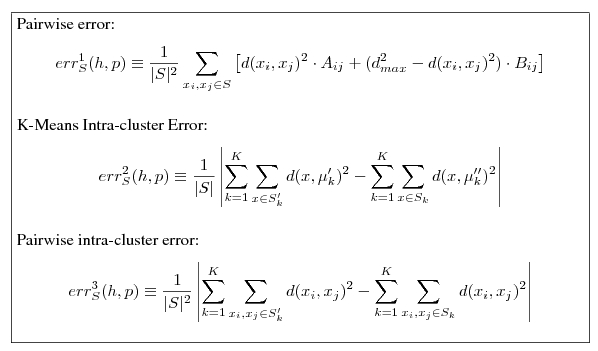 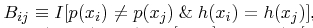 Supervised Metric Learning: Given a data set S and a fixed clustering algorithm A and supervision p(S) = {(xi,ci)}1m , the training process is to find d*, minimizing the clustering error:

d*= argmind errS(h,p),   where h(S)=Ad(S).
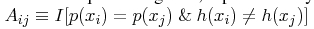 Mean of P
Mean of h
67
Algorithm
How to parameterize the distance function
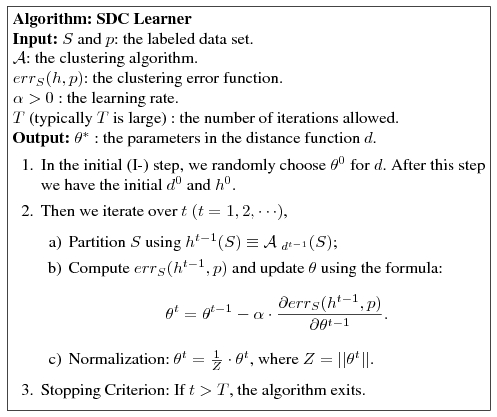 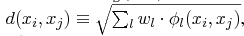 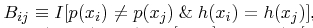 Supervised Metric Learning: Given a data set S and a fixed clustering algorithm A and supervision p(S) = {(xi,ci)}1m , the training process is to find d*, minimizing the clustering error:

d*= argmind errS(h,p),   where h(S)=Ad(S).
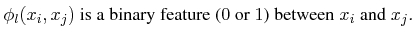 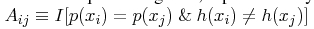 Mean of P
Mean of h
68